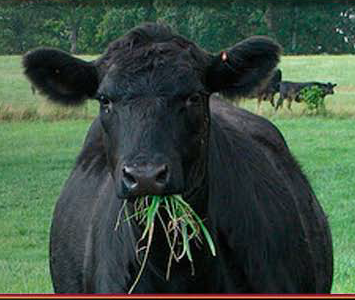 Thank you!
Slide Source: 
Allen Williams
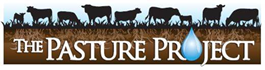